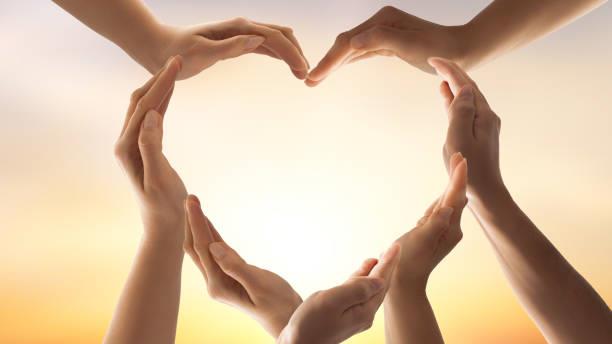 SVETOVNI DAN MLADIH PROSTOVOLJCEV
15. APRIL
Mednarodni dan mladih prostovoljcev je vsakoletna kampanja, ko nekaj več časa posvetimo milijonom mladih, ki vsak dan s prostovoljstvom izboljšujejo svoje skupnosti.
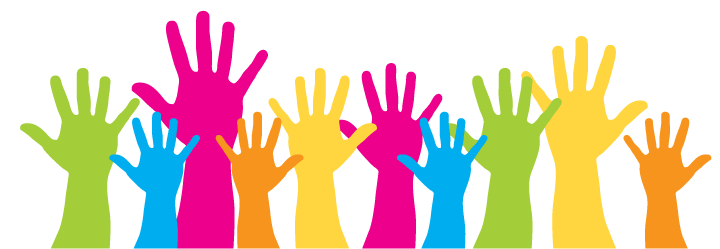 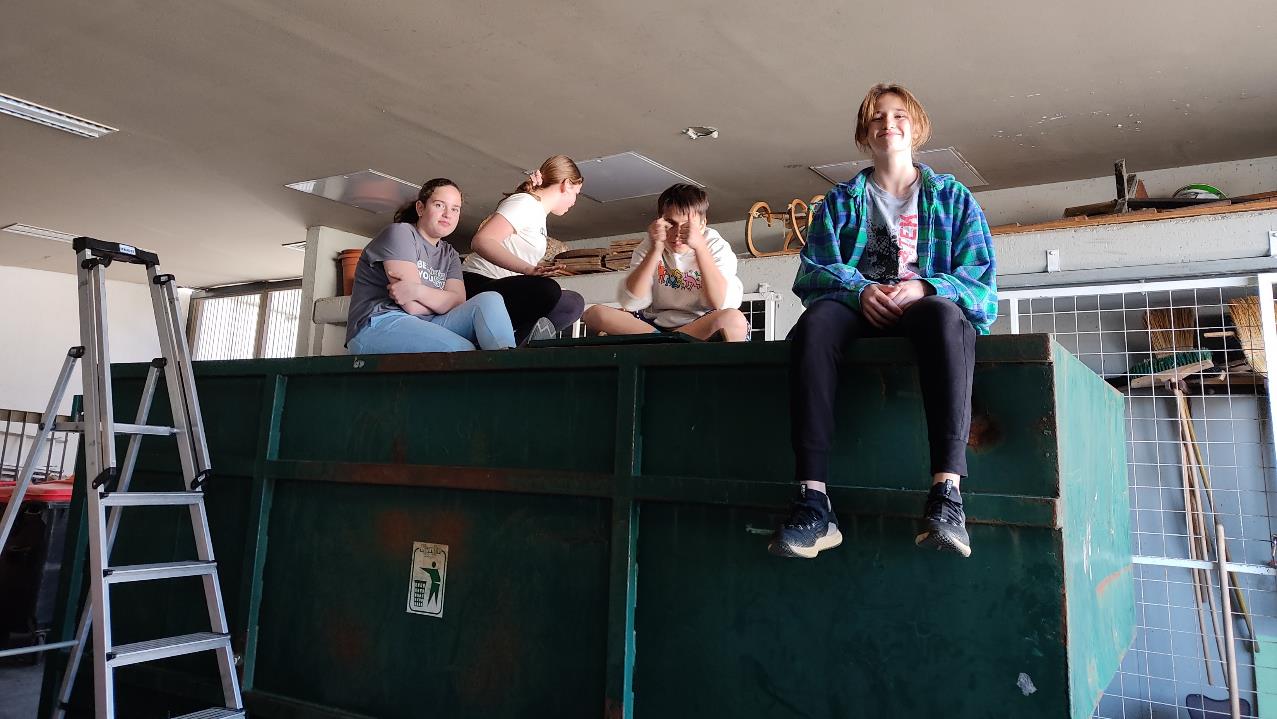 Prostovoljci na naši šoli…
…SODELUJEJO PRI ZBIRALNIH AKCIJAH…
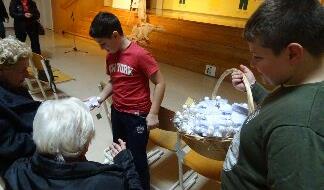 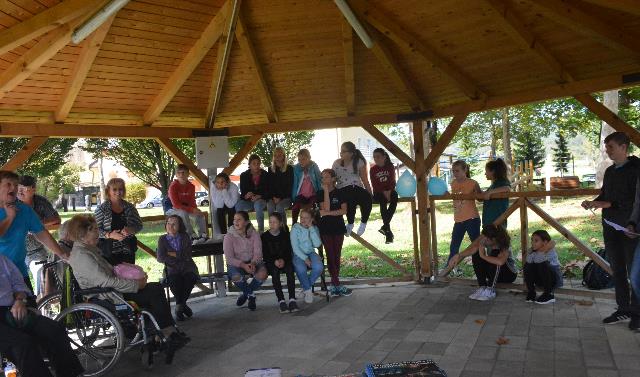 …se medgeneracijsko povezujejo…
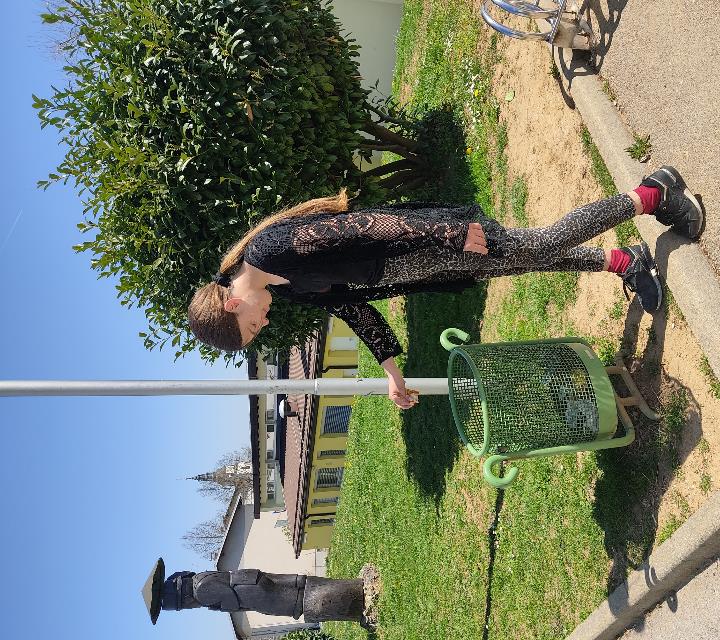 …skrbijo za okolje…
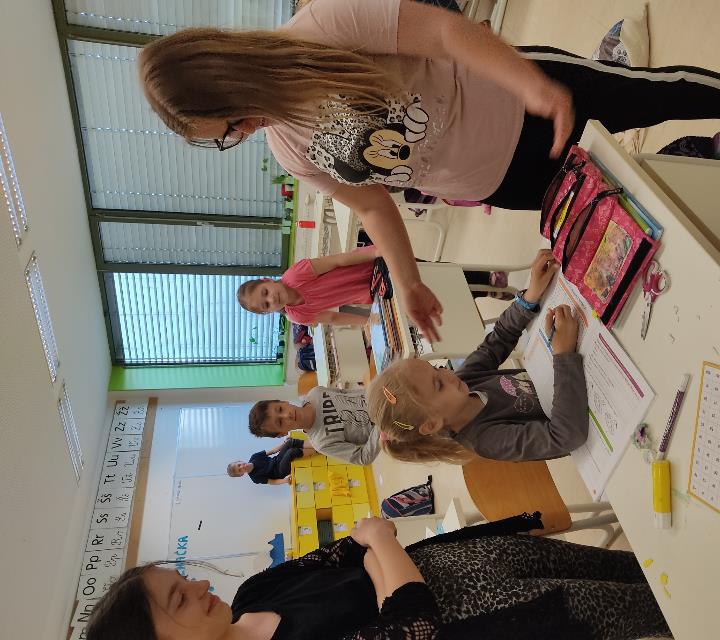 …pomagajo pri učenju…
O PROSTOVOLJSTVU PRAVIJO…
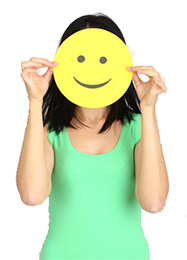 Samo: „Nekomu polepšaš dan.“
Nik: 
„Prostovoljstvo mi pomeni delo. Zelo rad pomagam hišniku. S tem dobim mišice.“
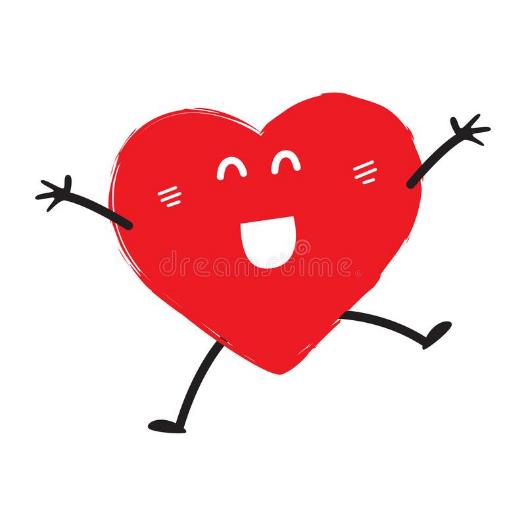 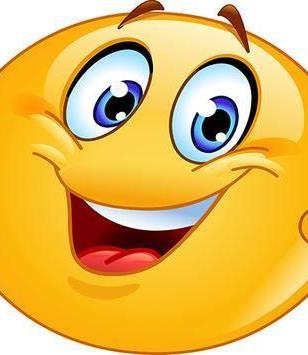 Neža: „Dobro se počutiš, če nekomu pomagaš.Če pomagaš, ti ni dolgčas.“
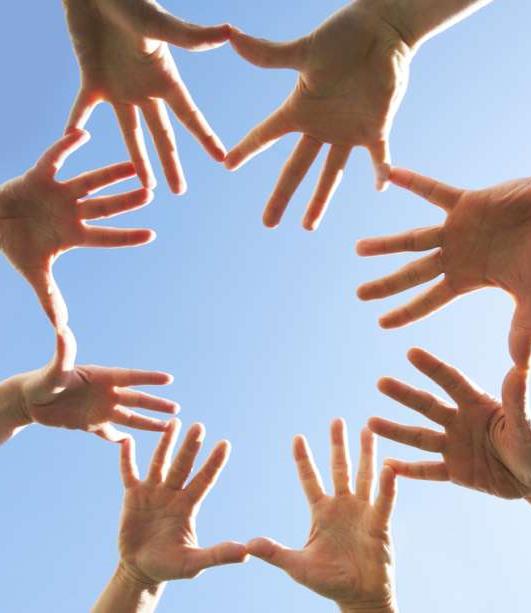 Matic: „Prostovoljstvo pomeni pomoč drugim. Da narediš nekaj dobrega.“
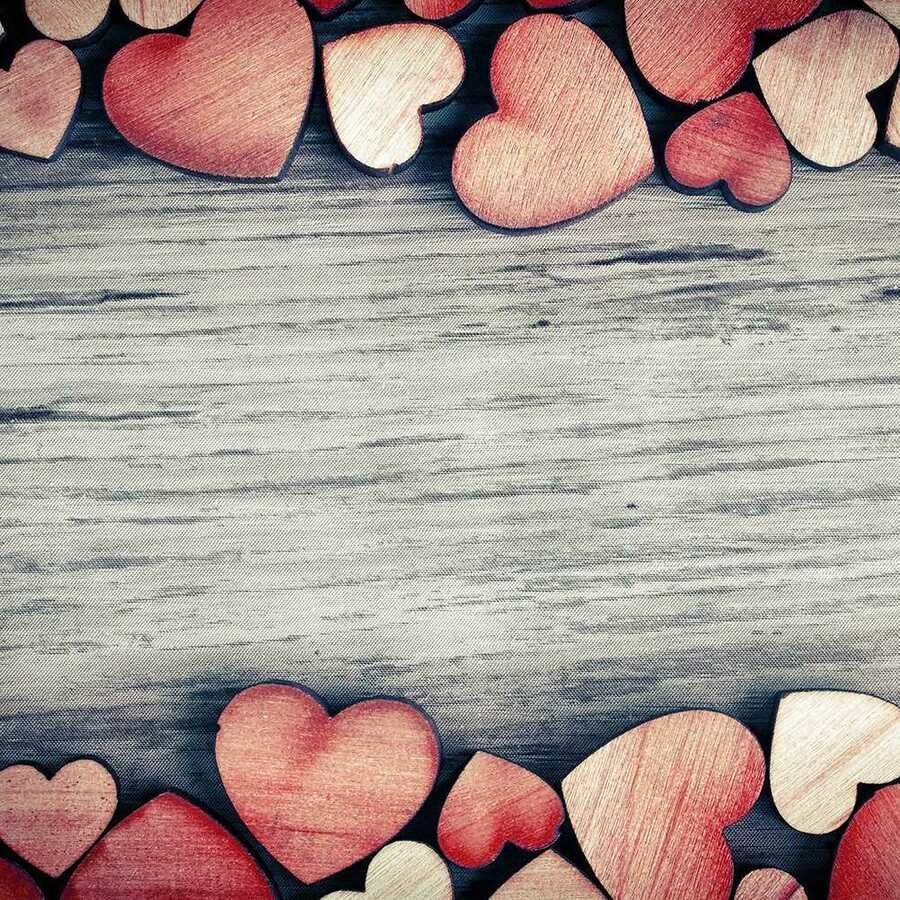 Hvala vsem prostovoljcem, ker delate svet lepši!
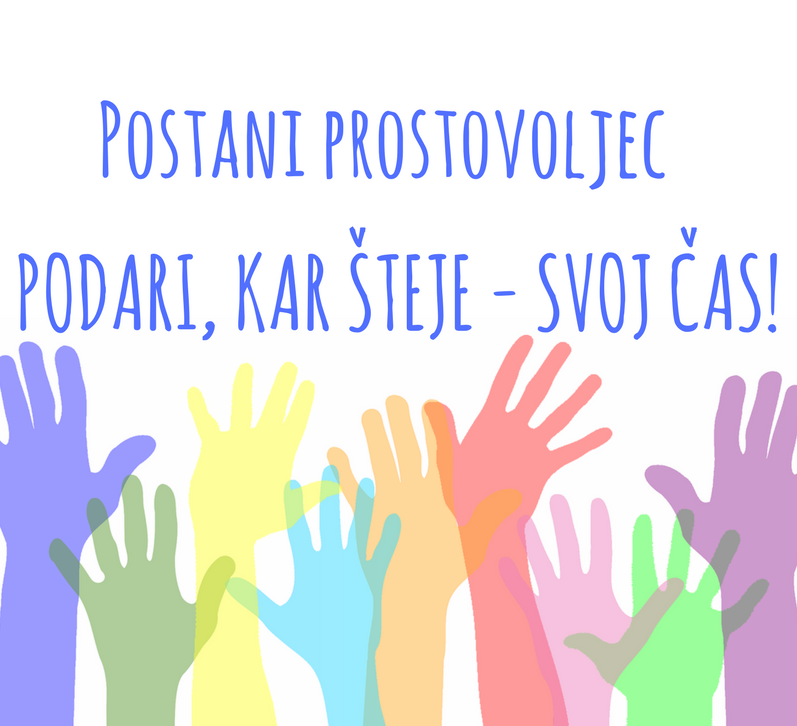